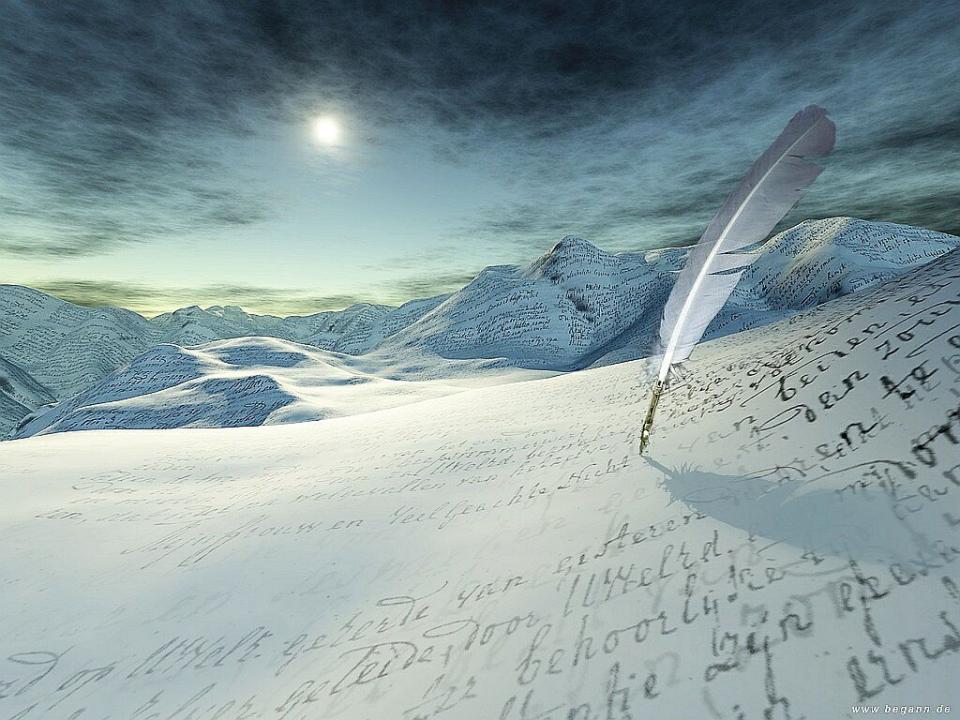 Напиши мне письмецо…
Занятие 1
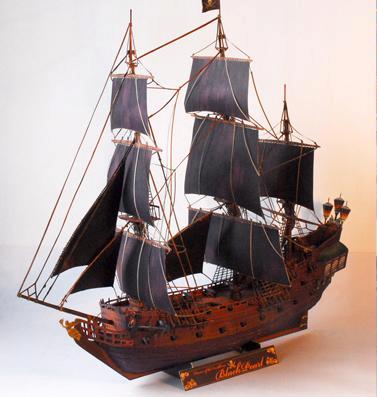 Легенда о Минотавре
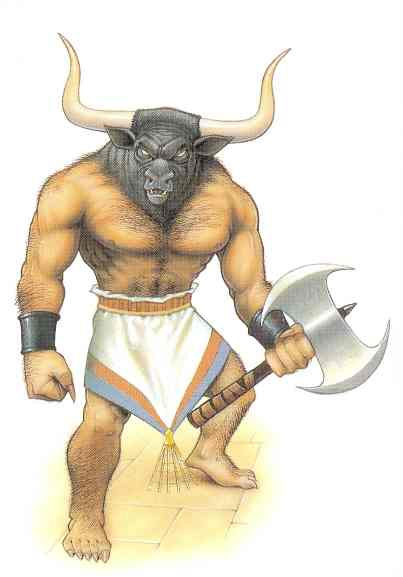 Способы передачи информации
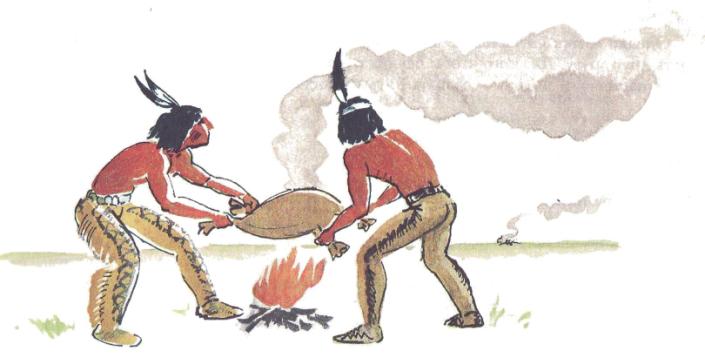 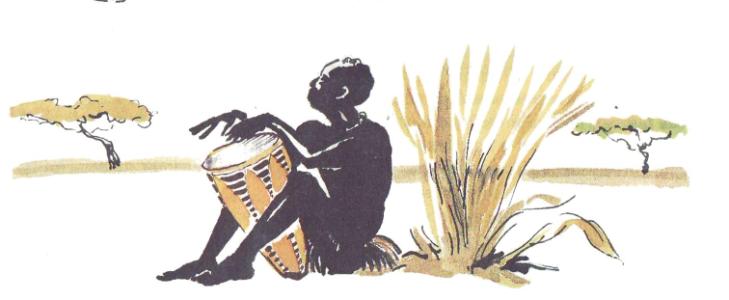 Генри Лонгфелло«Легенда о Гайавате»
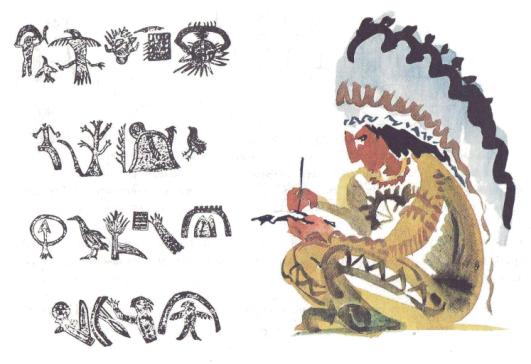 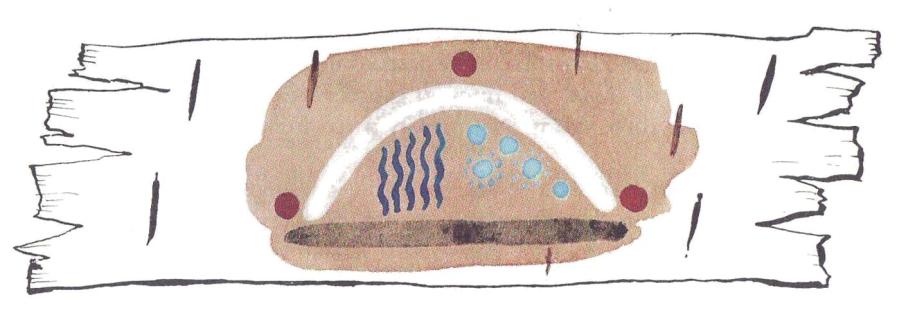 Редьярд Джозеф Киплинг «Как было написано первое письмо»
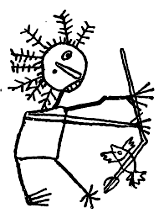 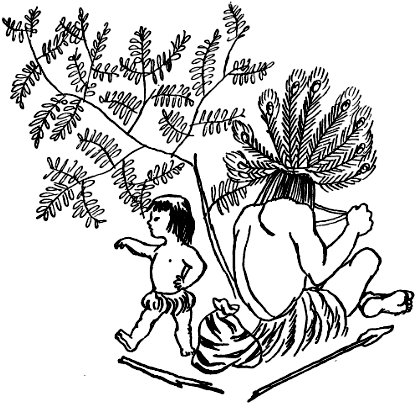 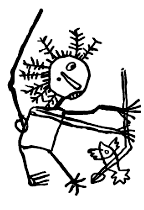 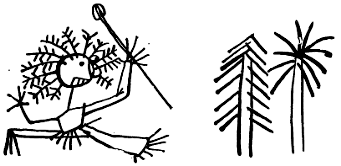 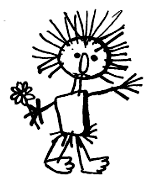 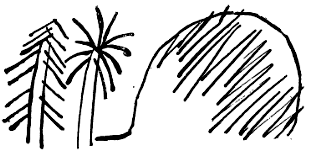 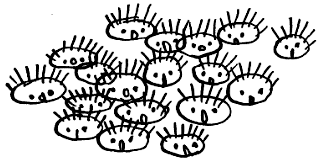 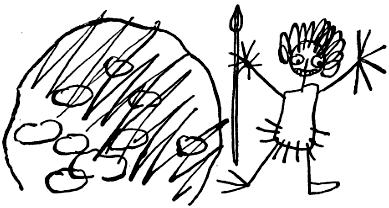 Словарная работа
Письмо (англ. Writing) – знаковая система фиксации речи и мыслей, позволяющая с помощью начертательных элементов закреплять их во времени и передавать на расстояние.  В своем развитии письмо прошло ряд этапов: 
пиктографическое письмо; 
идеографическое письмо; 
слоговое письмо; 
буквенно-звуковое письмо.
Адресат (англ. Addressee) – тот, кто посылает почтовое или телеграфное отправление (лицо или учреждение). 
Адресант (англ. Addressant, sender; нем. Adressant) – тот, кому адресовано почтовое отправление (лицо или учреждение). 
Корреспонденция  – 
обмен письмами, переписка – вести  корреспонденцию; 
письма и другие почтовые отправления – доставка корреспонденции; 
сообщения о текущих событиях, присланное откуда-нибудь в газету, журнал – корреспонденция из Благовещенска.
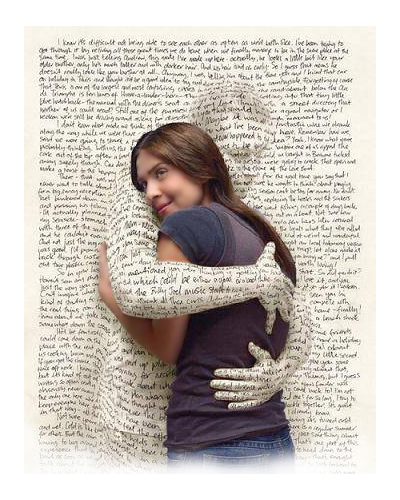 «Я к Вам пишу – чего же боле?»
Основные характеристики письма
Адресант:  официальный -  неофициальный.
Адресат: официальное лицо -  неофициальное; знакомый = малознакомый – незнакомый; близкий – родной.
Информация: деловая – неделовая, личная, эмоциональная.
Коммуникативная задача: сообщить (оповестить), поздравить, извиниться, поделиться впечатлениями, чувствами; поблагодарить.
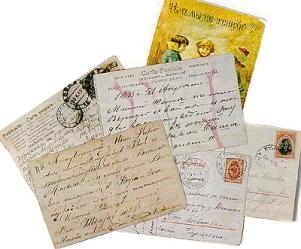 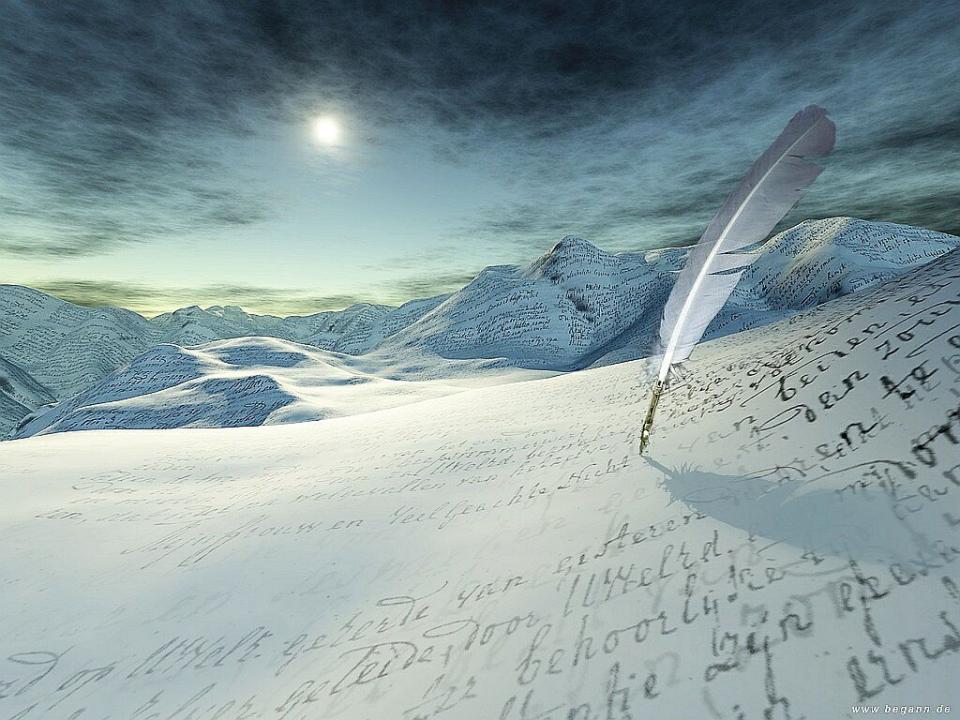 Напиши мне письмецо…
Занятие 2
Виды писем
личное, 
поздравление, 
просьба, 
благодарность
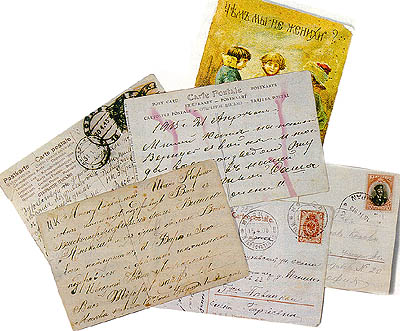 Правила переписки
Полученное письмо может распечатать и прочитать только его адресат. Чужие письма читать НЕЛЬЗЯ.
Невежливо не ответить на полученное письмо. Сделать это необходимо не позднее 5-7 дней после получения и в вежливой форме.
Бумага и конверт должны быть безупречно чистыми. 
Аккуратность, грамотность. Если письмо личное, нужно писать от руки; деловое – можно напечатать. Если вы пишете письмо от руки, постарайтесь, чтобы оно было написано аккуратным почерком, без исправлений.
Правила переписки
Если страниц несколько, их следует пронумеровать. Складывают послание текстом внутрь.
Приветствие с обращением к тому, кому адресовано письмо (ты или Вы).
Сообщить новости, поделиться мыслями, чувствами, переживаниями, посоветоваться, утешить, поспорить, убедить.
Прощание, пожелание удачи, надежда на скорую встречу. Подпись.
Главное требование: получатель письма должен чувствовать, что с ним как будто разговаривают, его уважают и ждут ответа.
Структура письма
Приветствие и (или) обращение – называние того, кому предназначено письмо.
Вступление – извинение, вопросы, отражающие интерес к жизни адресата, любезности в его адрес, пожелания.
Основная часть – изложение информации, интересующей адресата.
Заключение – выражение уважения, любви, преданности, почтения, прощания и т.д.
Подпись. Дата.
Схема написания письма личного характера
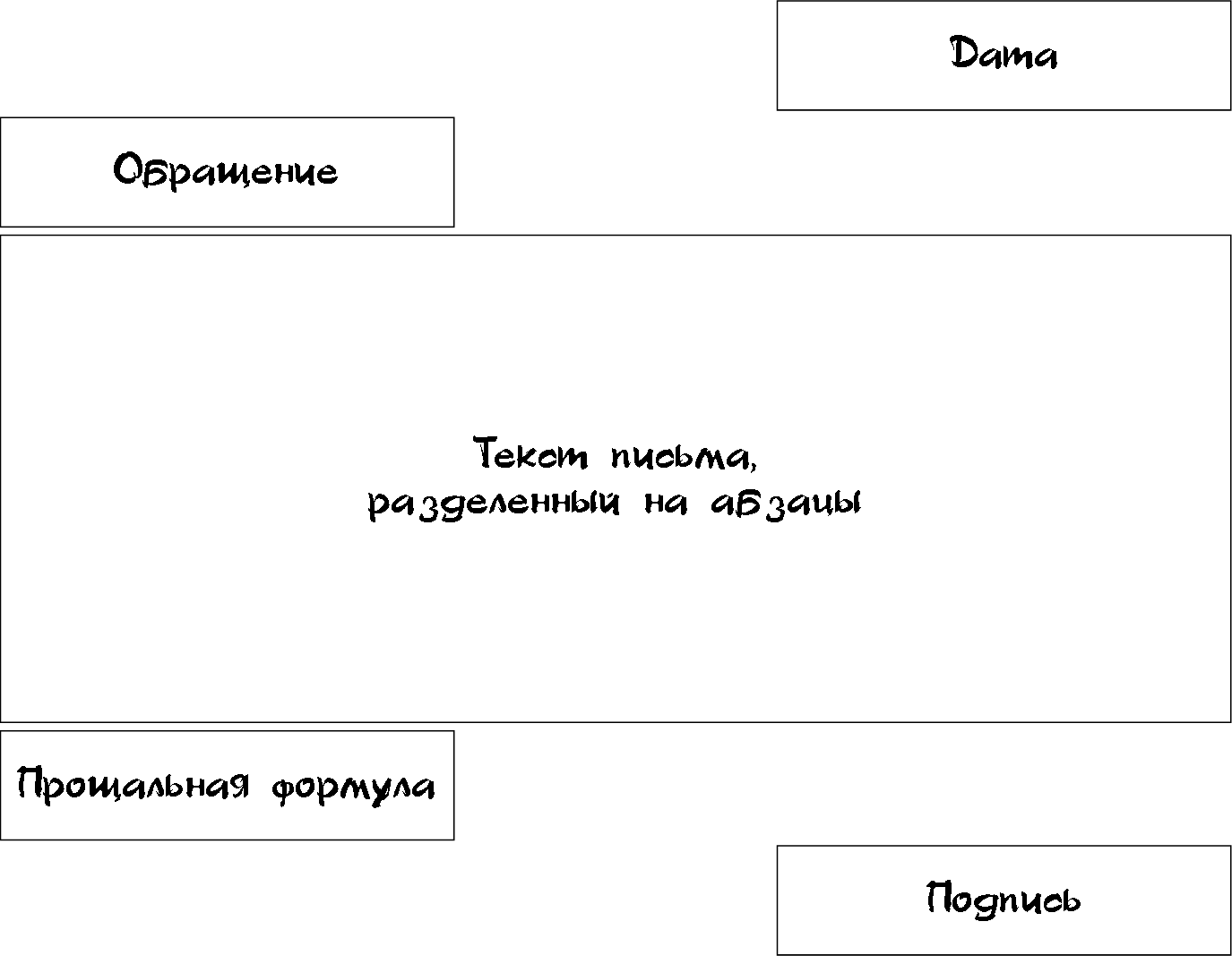 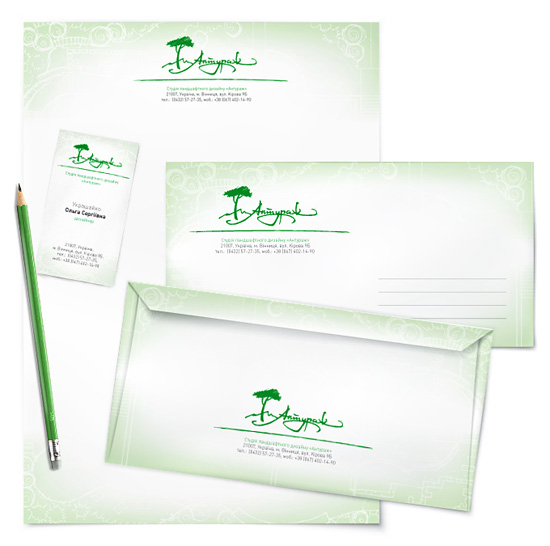 Конве́рт (нем. Kuvert, фр. couvert, couvrir — покрывать) — оболочка для вкладывания, хранения и пересылки бумаг или плоских предметов. Наиболее распространены почтовые конверты.
Образец заполнения конверта
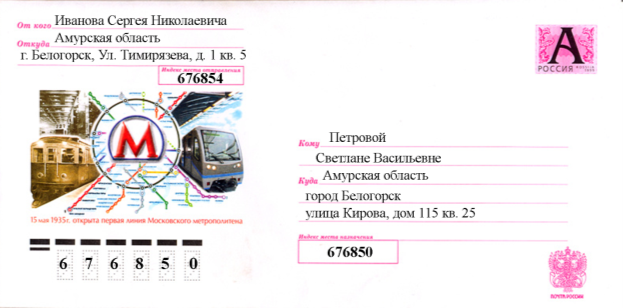 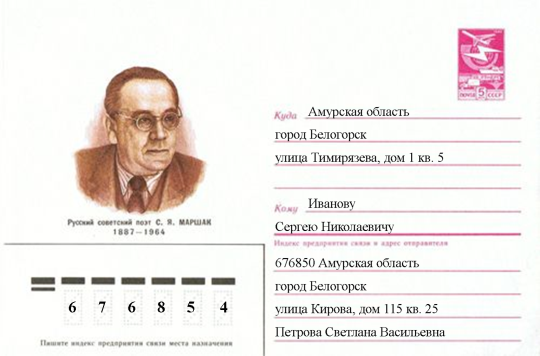 Почто́вая ма́рка — специальный знак, выпускаемый и продаваемый национальными (и иными) почтовыми ведомствами и обладающий определённой номинальной стоимостью (номиналом). Служит для облегчения сборов за пересылку предметов (отправлений), осуществляемых почтой. Наклейка марки на любое почтовое отправление свидетельствует о факте оплаты услуг почтового ведомства (прежде всего — пересылки и доставки корреспонденции: писем, открыток и т. п.).
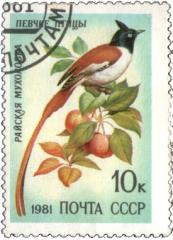 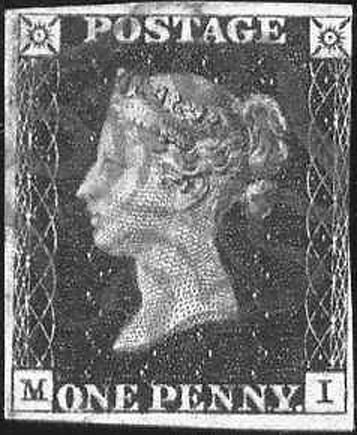 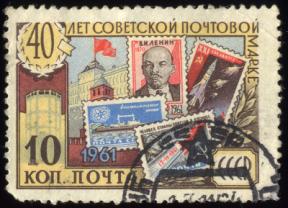 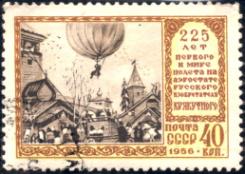 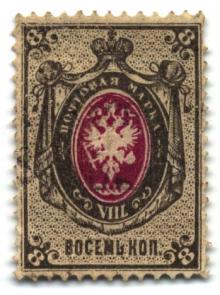 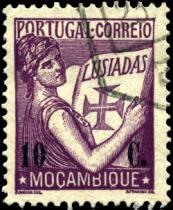 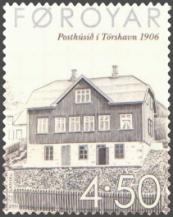 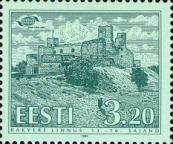 Закончите предложение
В правом верхнем углу письма должна быть поставлена…
Обращение обычно пишут…
В конце письма следует…
Поля оставлять…
Почерк должен быть…
Карандашом писать…
Лист должен быть…
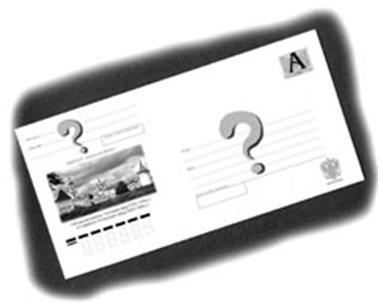 Самопроверка
В правом верхнем углу письма должна быть поставлена… (дата).
Обращение обычно пишут… (в начале письма, обычно в середине первой строки).
В конце письма следует… (подписываться).
Поля оставлять… (обязательно).
Почерк должен быть… (таким, чтобы письмо не превращалось в ребус).
Карандашом писать… (можно только в крайнем случае).
Лист должен быть… (чистым, аккуратным, обрезанным, а не оторванным со всех сторон).
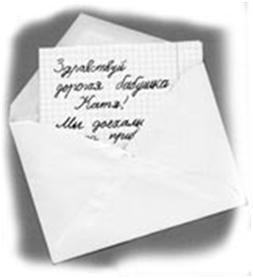 Советы  пишущему письмо
Старайся писать ясно и просто.
Учитывай, кому ты пишешь, выбери для своего письма верный тон.
Будь искренним, дружелюбным. Не пиши писем в минуты гнева, раздражения.
Поздравляй родственников и близких в дни рождения, в Новый год и в другие большие семейные праздники.
Не стесняйся выразить чувства любви, нежности, уважения, доверия, если ты ими наполнен.
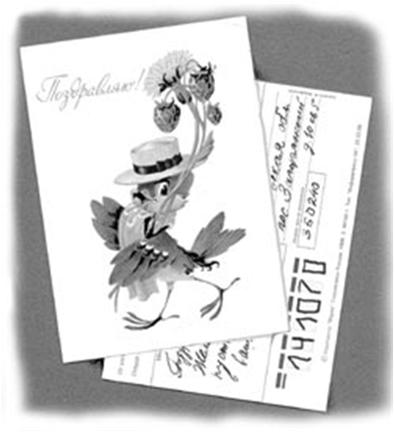 Применив данные правила и советы, вы обязательно напишите отличное письмо!